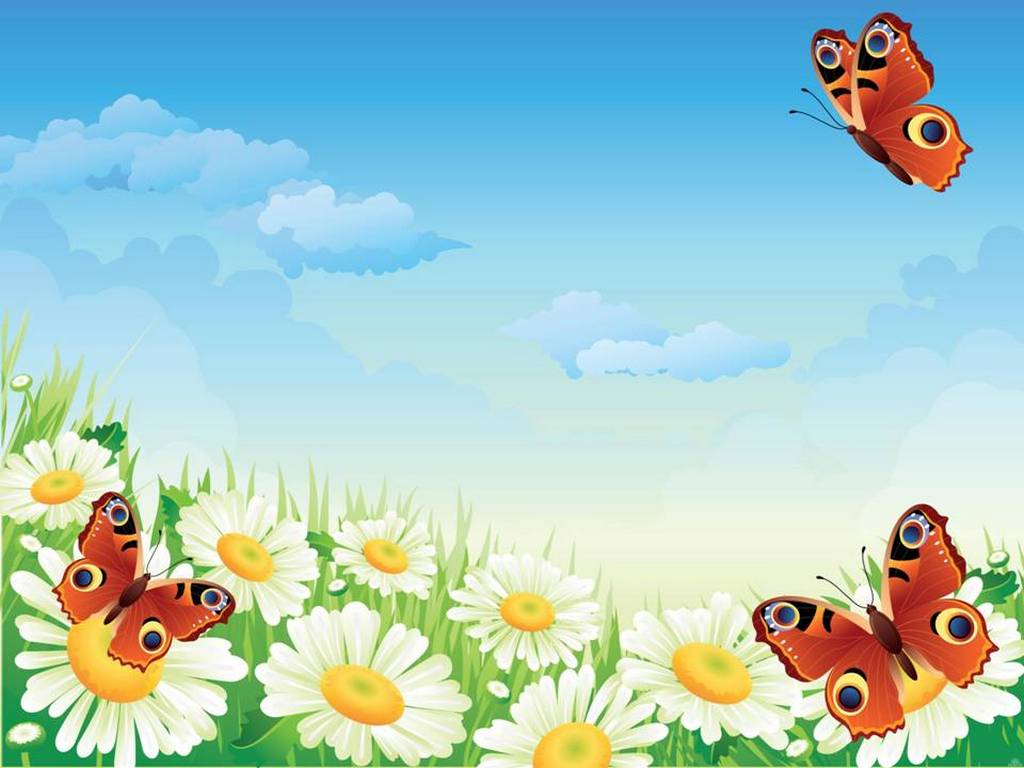 СРАВНИМ КОШКУ С СОБАКОЙ
ПОДГОТОВИЛА ВОСПИТАТЕЛЬ: ГРОСС И.Н.
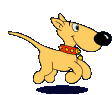 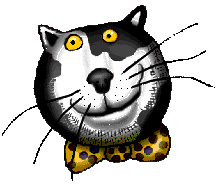 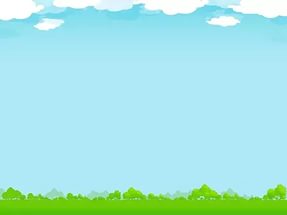 Цель: познакомить детей с жизнью кошек и собак, закрепить знания о домашних животных;
развивать познавательную активность;
воспитывать гуманное отношение к животным, чувство ответственности за тех, кого приручили.
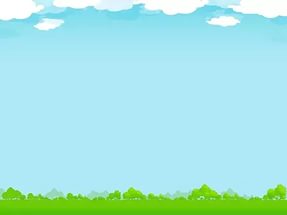 Отгадайте загадки
Гладишь – ласкается,
Дразнишь – кусается.
Этот зверь живёт лишь дома.                              
С этим зверем все знакомы.
У него усы, как спицы.
Он, мурлыча, песнь поёт,
Только мышь его боится…
Угадали? Это…(кот)
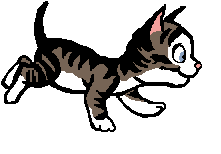 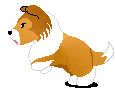 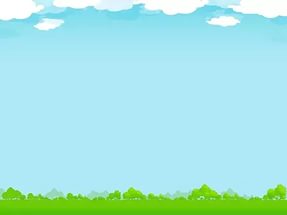 1.Ребята, как вы думаете, о ком мы будем сегодня  говорить?
2.Это дикие или домашние животные?
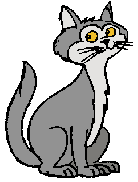 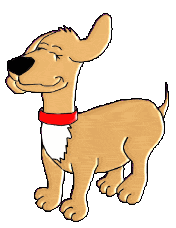 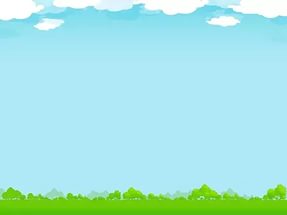 Этих животных называют домашними животными.
Почему их так называют?
Эти животные живут рядом с человеком, у него дома, человек заботится о них.
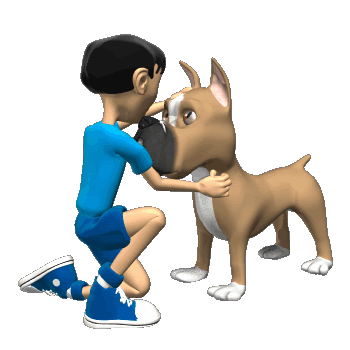 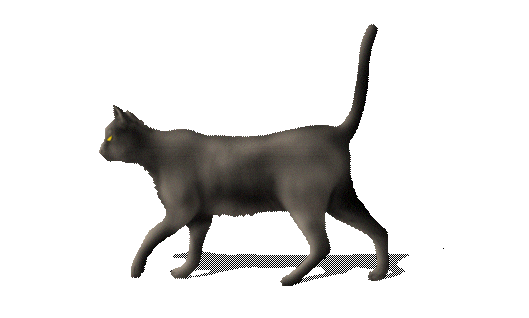 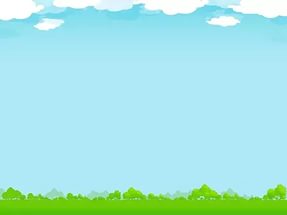 Кошка – это обыкновенное домашнее животное, но с необыкновенными качествами. О некоторых из них я расскажу.
1.У кошки очень тонкий слух: она слышит малейшие шорохи
2.У кошки очень хорошее зрение.
3.Несмотря на хорошее зрение, в полной темноте кошка, конечно, ничего не видит, и тогда главным органом чувств становятся усы. Благодаря им кошка ощущает малейшие колебания воздуха и может уверенно передвигаться в темноте, не задевая окружающие предметы.
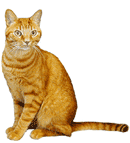 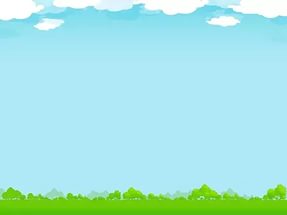 Когти помогают  кошке взбираться на дерево и царапать врагов. Когда когти ей не нужны, она их втягивает.
Лапы сильные, благодаря им кошка умеет быстро бегать и далеко прыгать. На лапках у неё есть подушечки, помогающие ей ходить бесшумно, не топая.
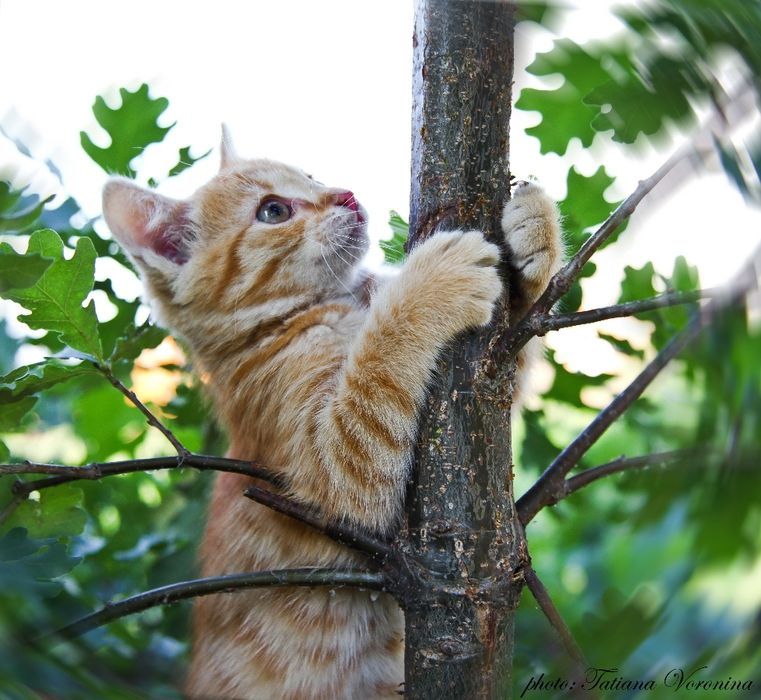 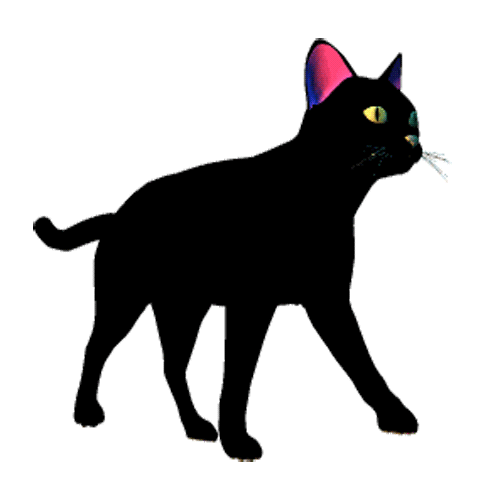 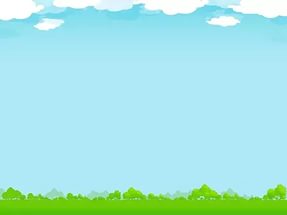 Кошка очень чистоплотна и часто умывается.
Она вылизывает не столько свою грязь, сколько свой запах. Все кошки – охотницы, а охотятся они из засады. И если добыча почувствует запах кошки, то кошка может остаться голодной.
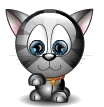 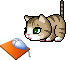 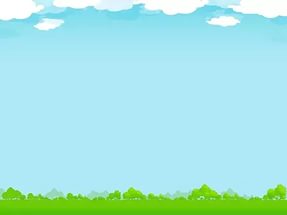 Кошка хороший лекарь. Она ложится на больное место, и боль уходит. Но люди, которые любят кошек, не задумываются о том, какую пользу приносят кошки человеку. Они просто любят это красивое, грациозное животное.
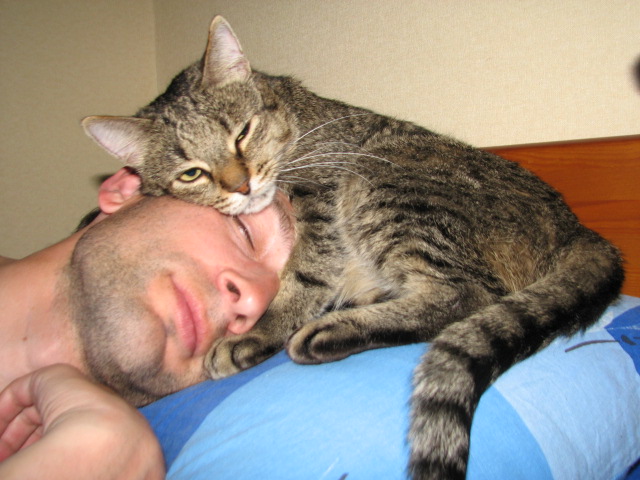 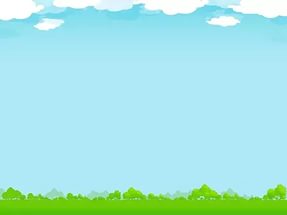 А знаете ли вы, чем питается кошка?
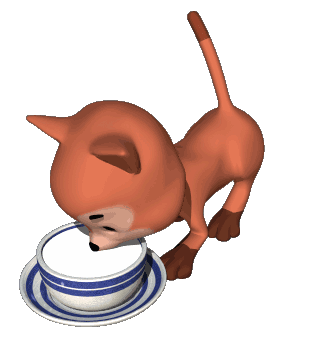 Кошки любят мясо и рыбу, молоко, но едят и овощи тоже. Едят даже траву, она так и называется «кошачья трава» она помогает кошкам полечить животик.
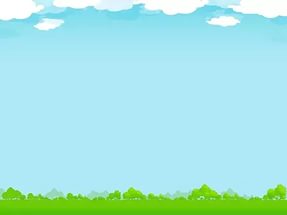 Игра -звукоподражание 
«Кошачьи разговоры»
Кошка мяукает, когда хочет есть или гулять.Попробуйте сказать на кошачьем языке, что хотите кушать. Мяу-мяу!
Если кошка довольна, то она мурлычет.Попробуйте помурлыкать. как довольная кошка. Мур-мур-мур.
Если кошка недовольна, то выгибает спину и предупреждает шипением того, кто вызвал ее недовольство.Попробуйте выгнуть спину и зашипеть, как рассерженные коты.
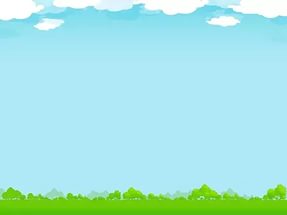 Повсюду, где живёт человек, рядом с ним
  собака - верный друг.
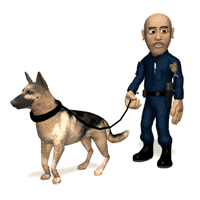 Самые верные – потому что ни одно другое животное не предано человеку так, как собака, не служит ему так беззаветно, как это удивительное существо.
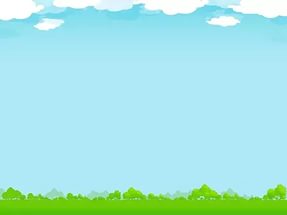 Есть собаки охотничьи, есть служебные и есть декоративные
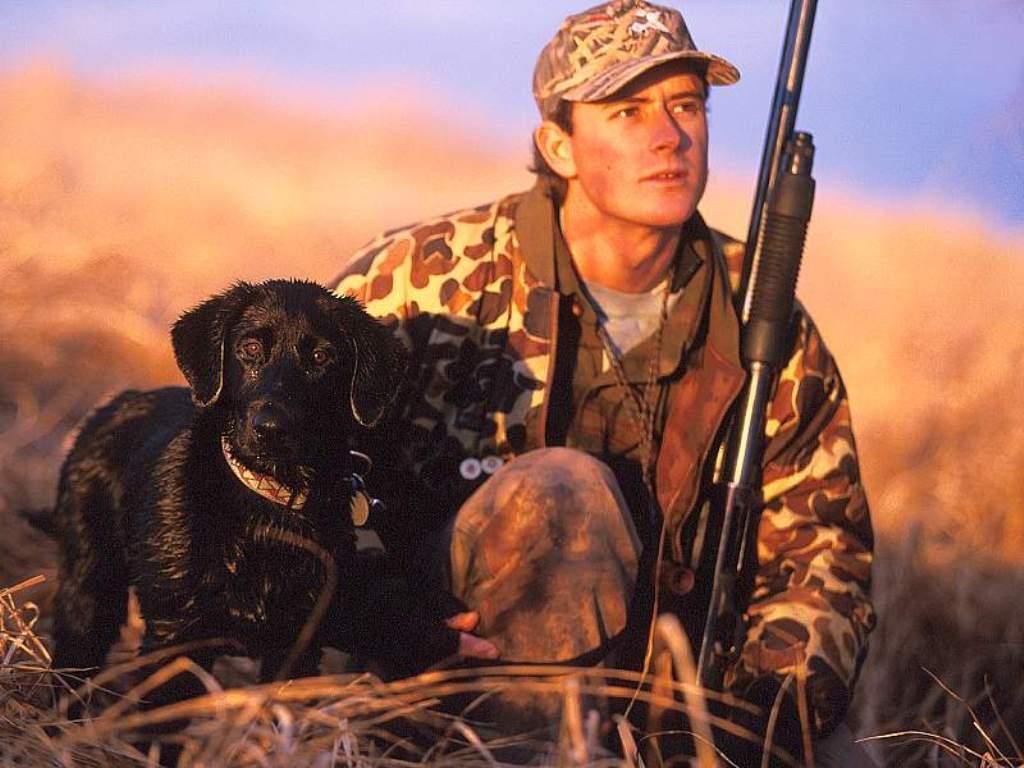 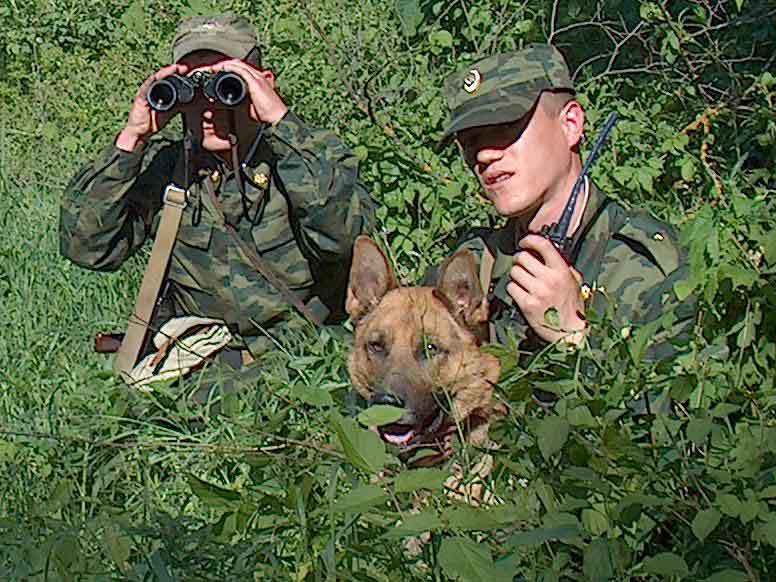 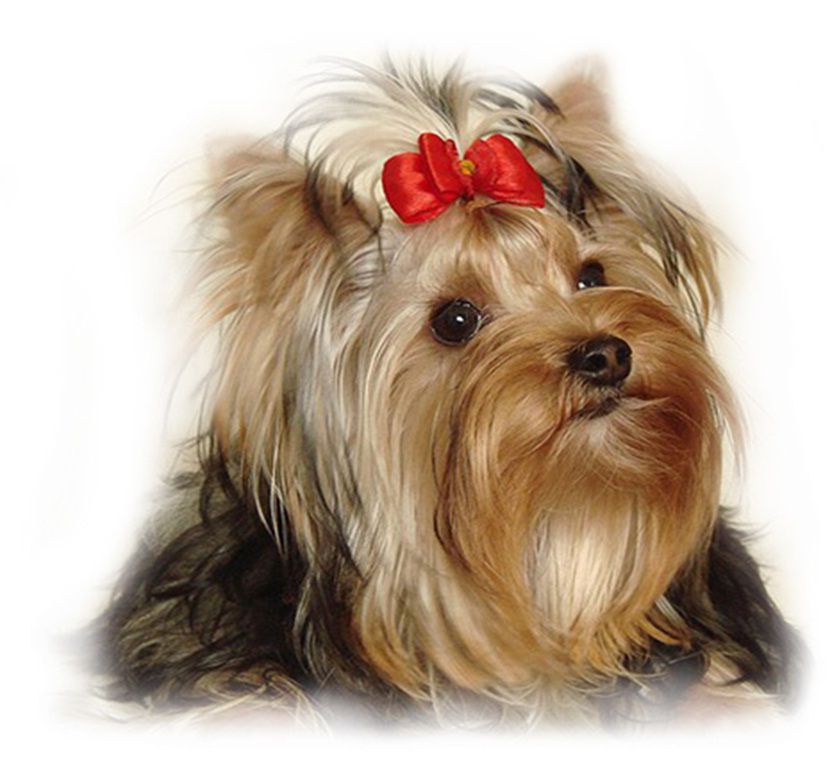 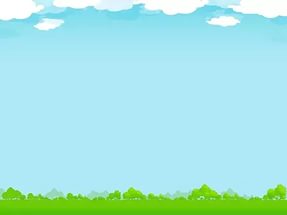 Охотничьи помогают людям на охоте.
И у каждой собаки есть своя специальность. С одними собаками охотятся в лесу на пушных зверей, лосей, кабанов.  С другими – на водоплавающую дичь. С третьими – на зайцев, волков и лисиц.
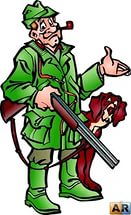 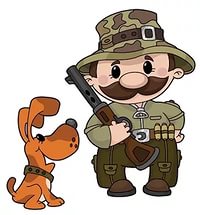 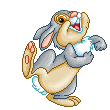 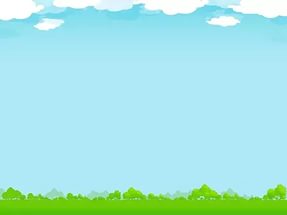 А сейчас поговорим о пограничных собаках.
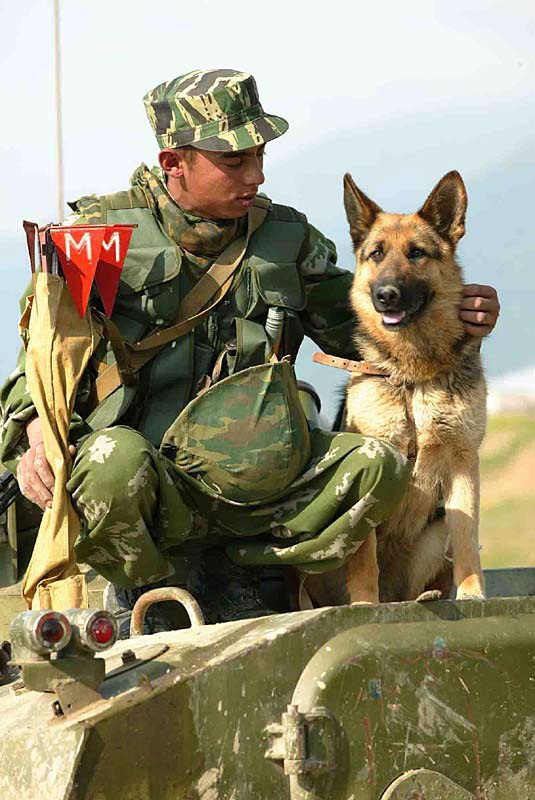 Днём и ночью они помогают охранять священные рубежи нашей Родины. По поведению собак пограничники своевременно узнают о приближении врагов. Обнаружив следы нарушителя, пограничные собаки находят его и если потребуется, вступают в схватку.
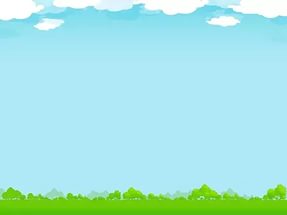 Декоративные собаки
Они живут в наших домах и выполняют своё главное предназначение – быть друзьями человека, делать его жизнь интереснее.
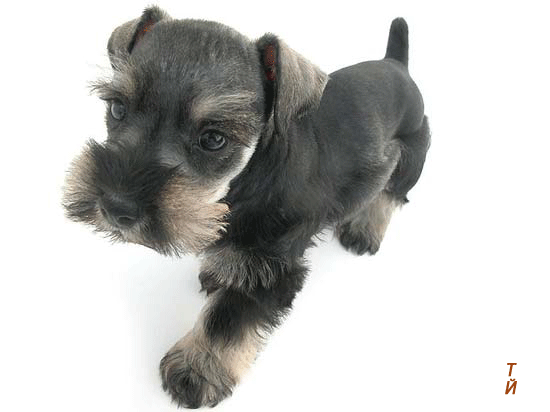 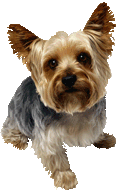 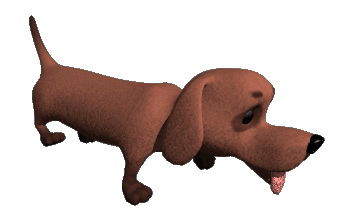 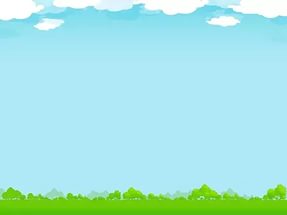 Человек приручил собаку сторожить дом – лаем подавать сигнал тревоги.
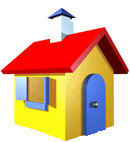 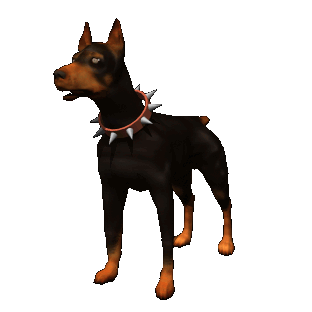 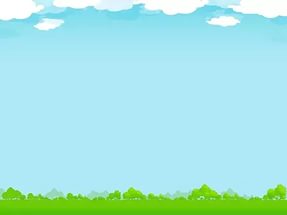 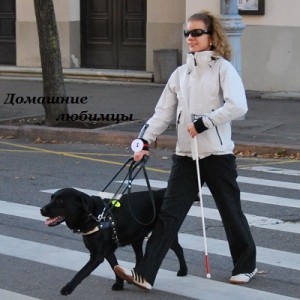 Человеку, потерявшему зрение. Собака как бы заменяет глаза: проводит домой и на работу, оберегает в пути.
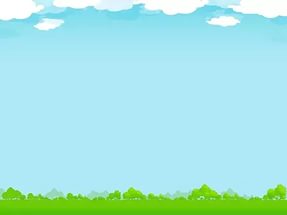 У взрослой собаки 42 зуба. На подошве лап – плотные подушечки. Когти не такие острые, как у кошки, и не втягиваются.
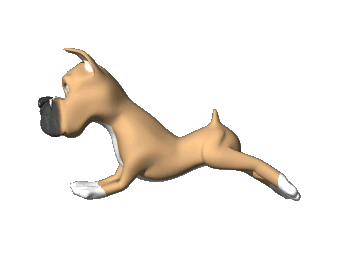 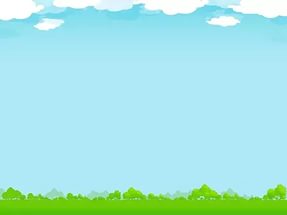 Обоняние собаки во много раз тоньше нашего. Мочка носа у здоровой собаки влажная – это улучшает чутье. Слух у собак,  очень острый. Но лучше всего слышат те, у кого уши стоят торчком. Собака лучше замечает движущиеся объекты.
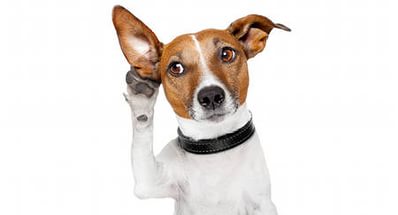 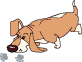 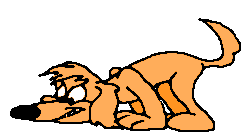 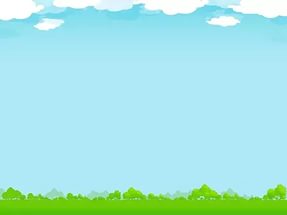 Как и другие животные, собаки выражают свои эмоции и желания с помощью разных поз, движений, звуков. Голова поднята, хвост виляет: собака довольна. Голова опущена, хвост поджат: собака испугана и просит пощады. Рычит и показывает зубы: злится и может укусить.
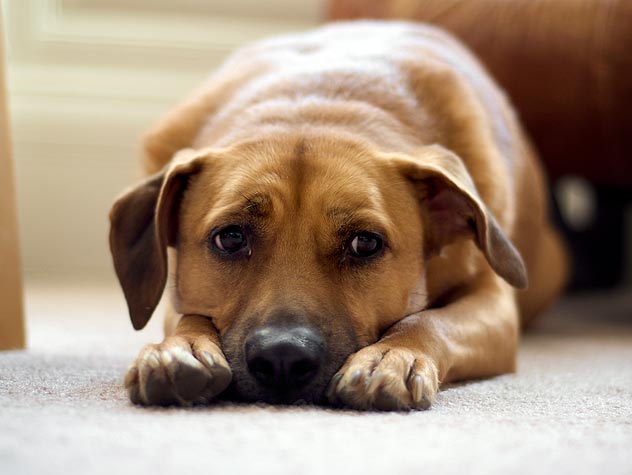 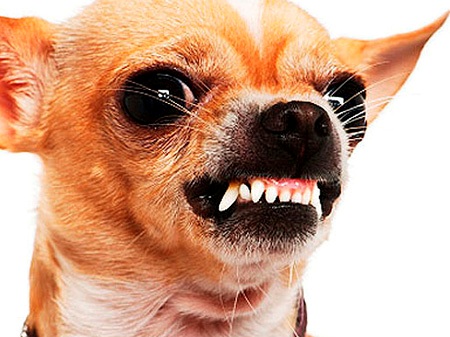 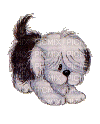 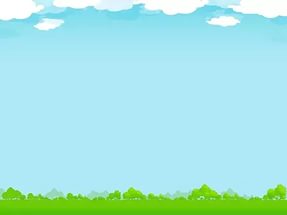 Собаки могут издавать разные звуки: лаять, рычать, выть. Так они выражают настроение и разные эмоции: радость, злость, печаль и многое другое. Поскуливание означает беспокойство или нетерпение. Если собака тоскливо воет по-волчьи, она несчастна.
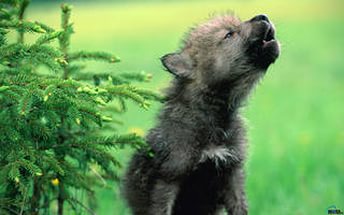 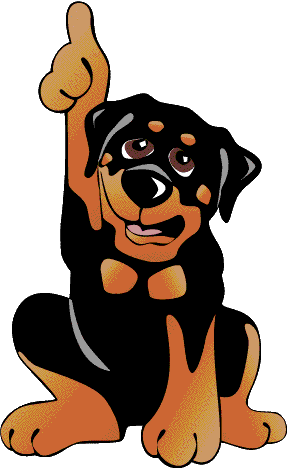 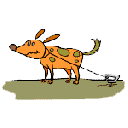 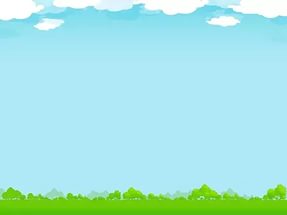 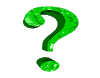 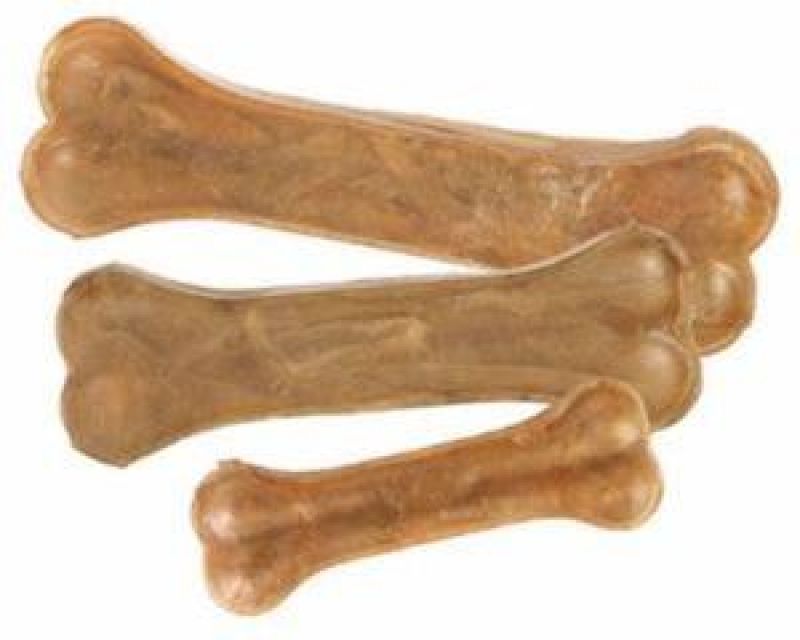 ЧТО  ЕДЯТ СОБАКИ
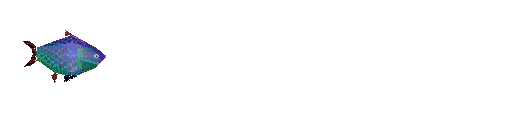 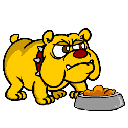 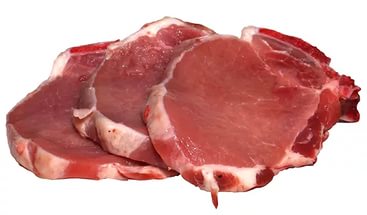 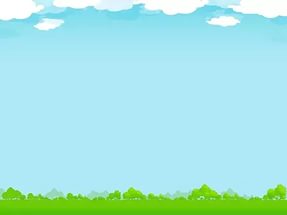 ЧЕМ КОШКА  ОТЛИЧАЕТСЯ ОТ СОБАКИ ?
ОДИНАКОВЫЕ ЛИ У НИХ УШИ? ХВОСТ? ШЕРСТЬ?

КАКИЕ ЗВУКИ ИЗДАЕТ КОШКА, А КАКИЕ СОБАКА?

КТО ИЗ НИХ МОЖЕТ ЗАБРАТЬСЯ НА ДЕРЕВО? ПОЧЕМУ?

КТО ИЗ ЭТИХ ЖИВОТНЫХ МОЖЕТ ХОДИТЬ НА ПОВОДКЕ?
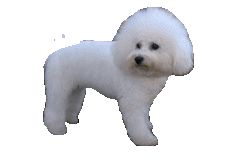 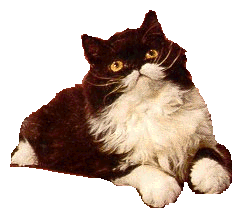 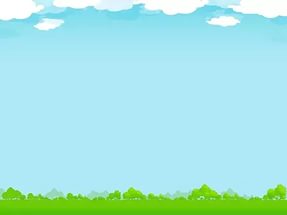 КОШКА И СОБАКА – ДОМАШНИЕ ЖИВОТНЫЕ.
ОНИ ЖИВУТ ВМЕСТЕ С ЧЕЛОВЕКОМ.
ЛЮДИ УХАЖИВАЮТ ЗА НИМИ.
СОБАКА И КОШКА ПРИНОСЯТ ПОЛЬЗУ, ЧЕЛОВЕКУ - КАКУЮ? РАССКАЖИТЕ?
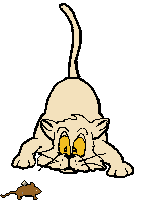 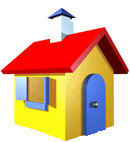 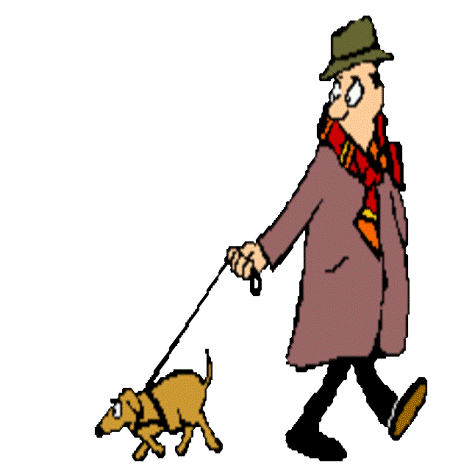 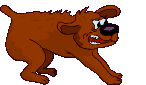 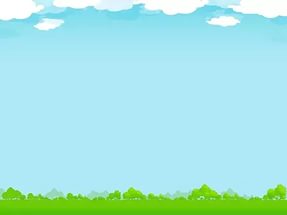 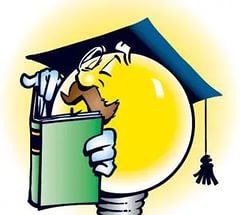 Вот главные правила ухода за кошками и собаками.

- У кошки и собаки должно быть собственное место.
- У кошки и собаки должны быть свои собственные игрушки.
- Животных необходимо воспитывать и дрессировать.
- Кошек и собак необходимо расчёсывать, чистить, мыть, выводить на прогулку.
- Необходимо заботиться о здоровье своих домашних питомцев.
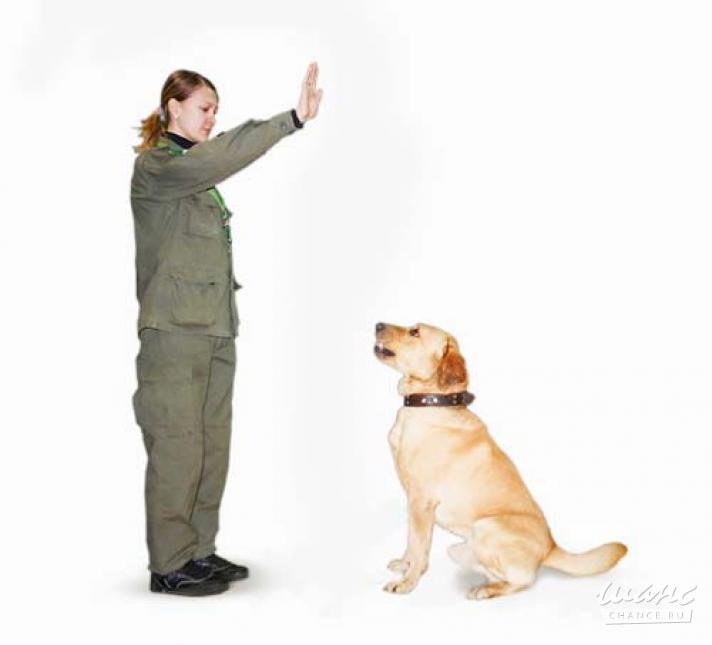 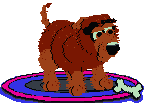 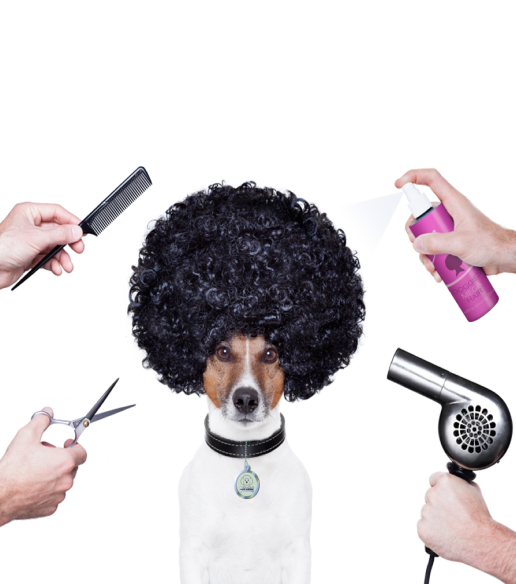 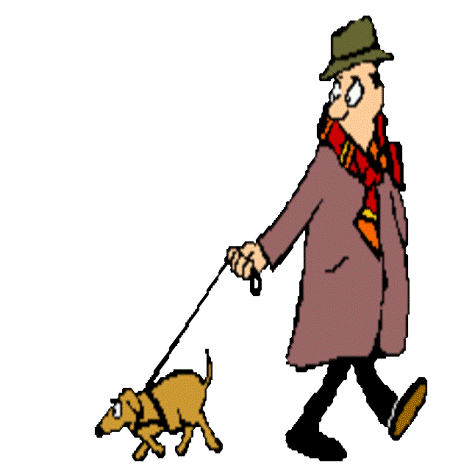 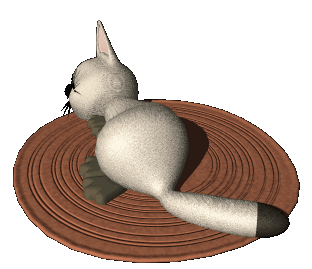 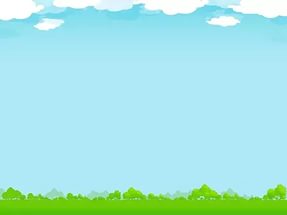 Домашние животные создают благоприятную атмосферу в доме, положительным образом влияют на состояние здоровья людей, да и просто, делают жизнь человека более интересной.
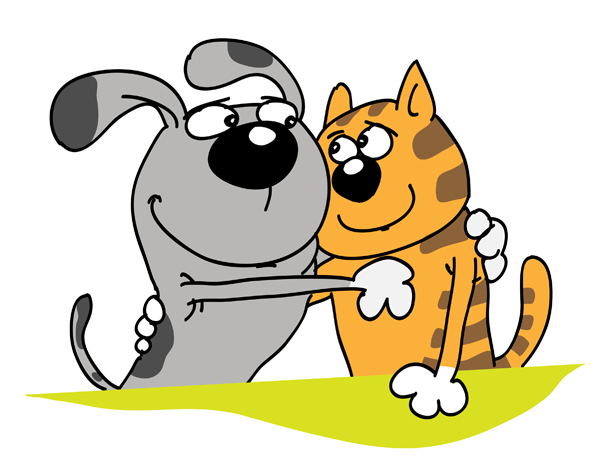 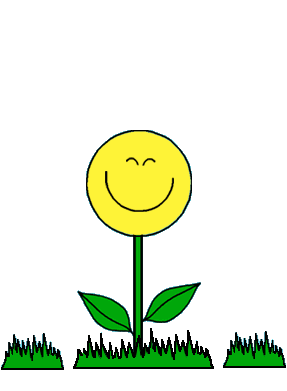 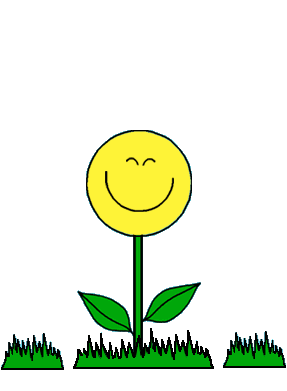 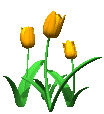 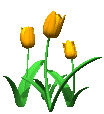 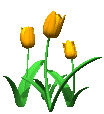 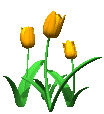 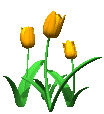 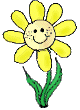 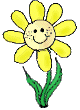 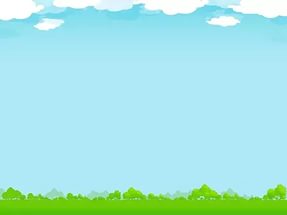 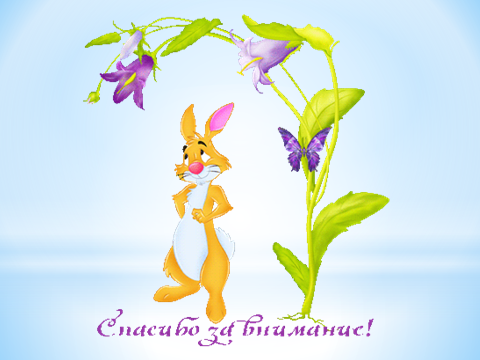 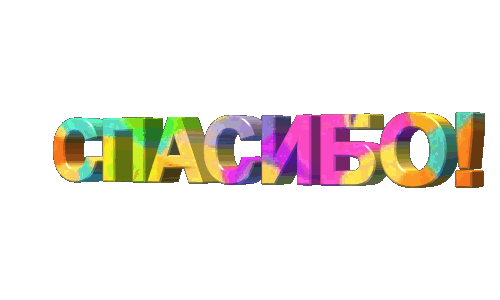